Horse racingStart!
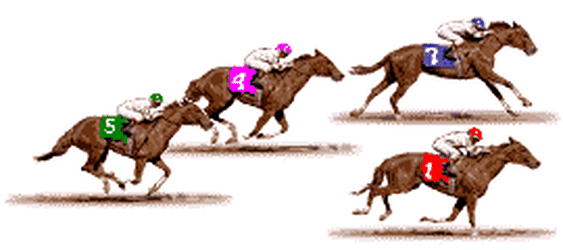 You won the race!
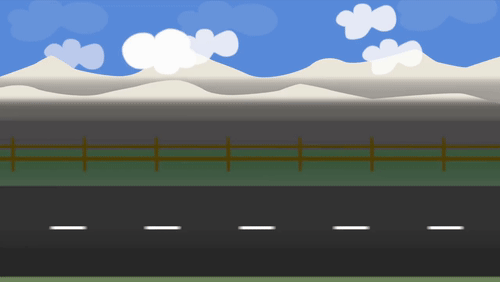 That girl owns it. It is ____.
hers
her
ours
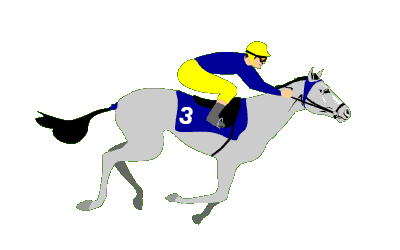 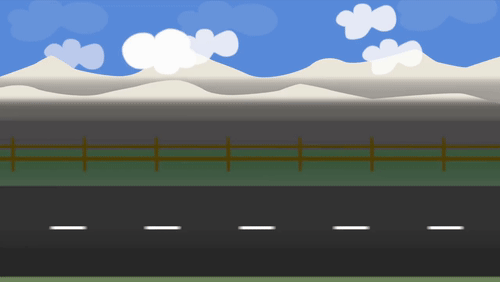 It belongs to that boy. It is ____.
ours
hers
his
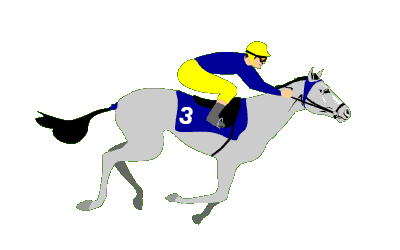 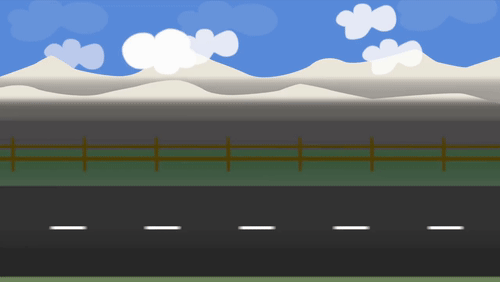 Is this pen ____?
yours
him
she
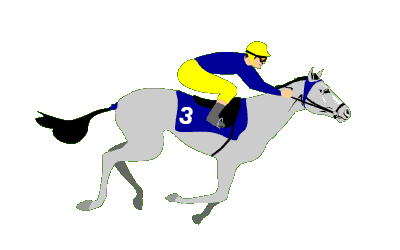 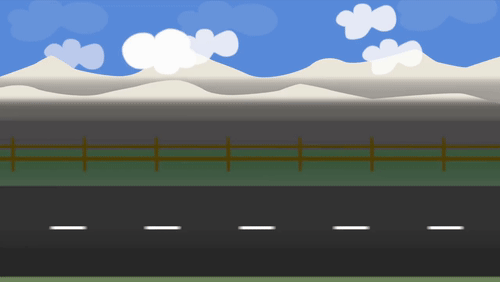 That's not yours, it's ____.
my
your
mine
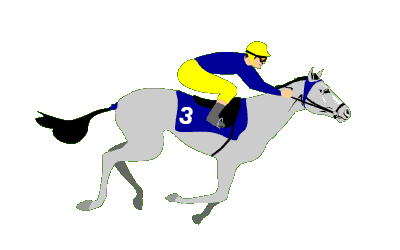 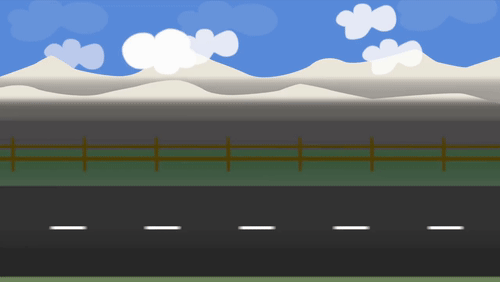 Take this, it is ____.
you
us
yours
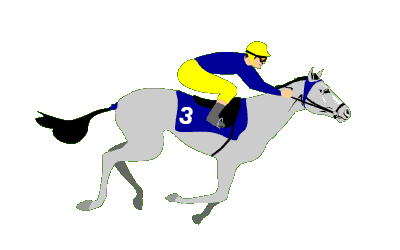 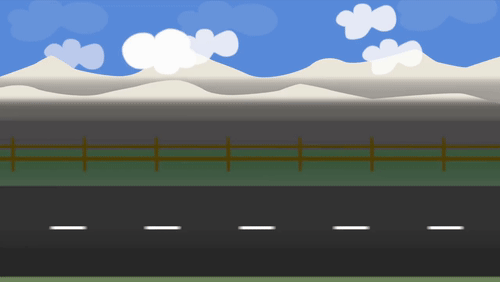 We have it, it's ____.
yours
us
ours
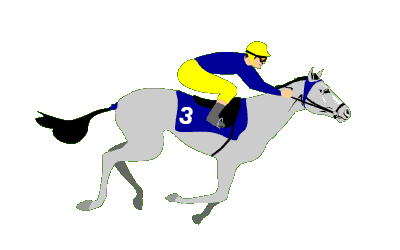 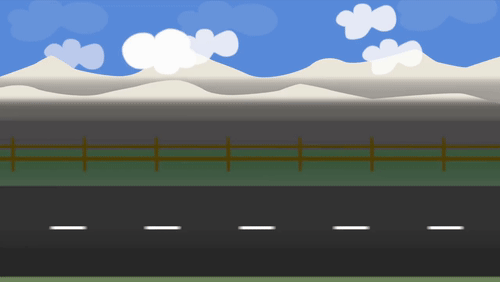 It belongs to them. It is ____.
they
ours
theirs
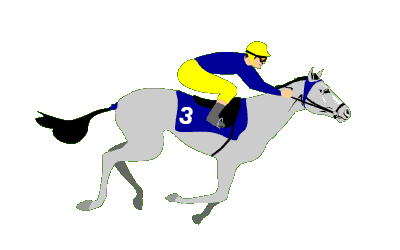 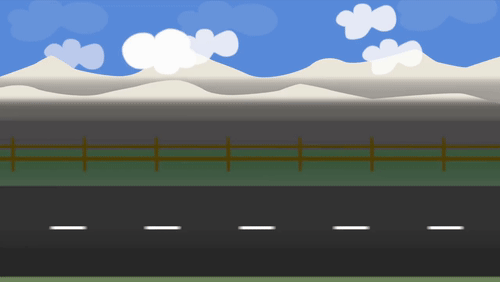 It is yours. It belongs to ___.
him
us
you
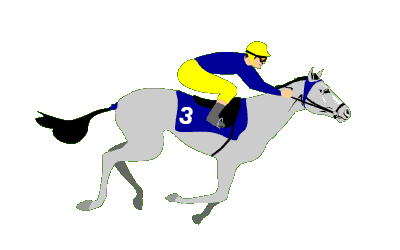 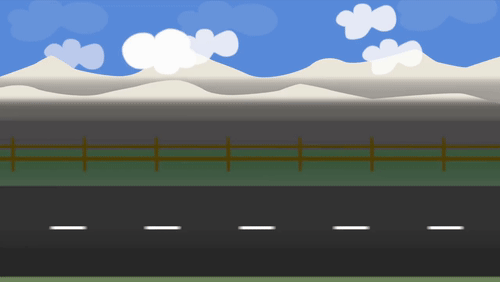 It is theirs. It belongs to ____.
them
him
we
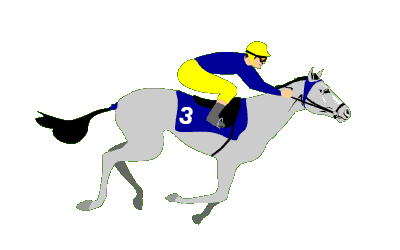 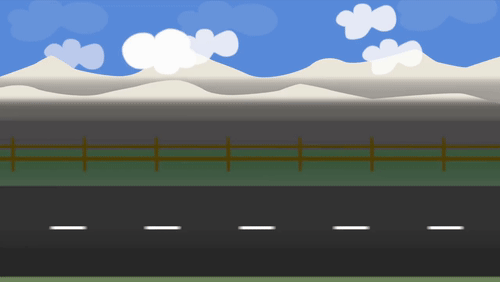 It belongs to ___. It is hers.
theirs
his
her
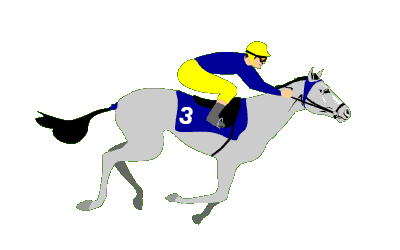 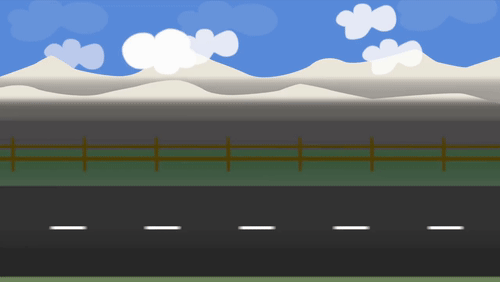 It is his. It belongs to ___.
them
her
him
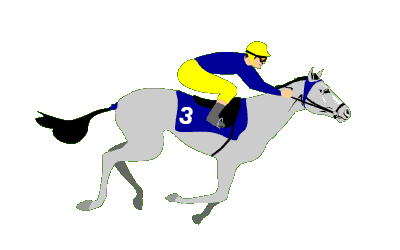 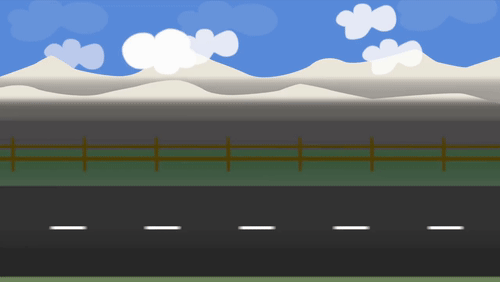 It is ours. It belongs to ___
we
yours
us
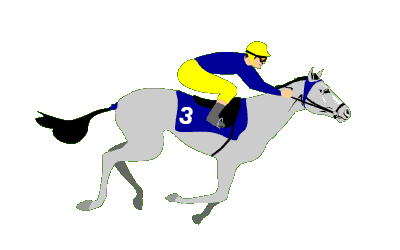 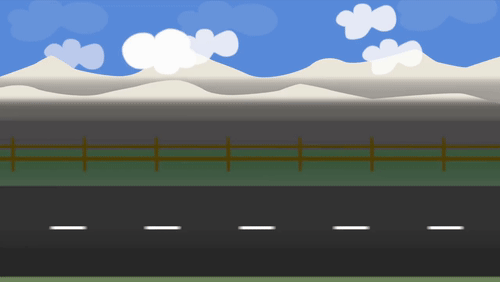 It is mine. It belongs to ___.
me
my
you
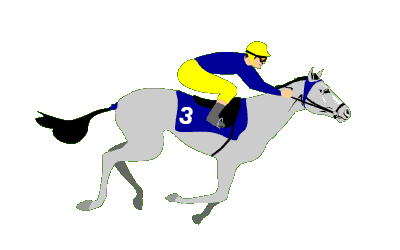 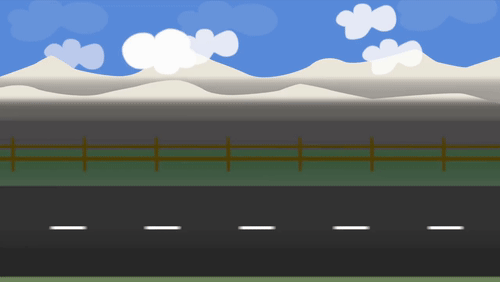 It is yours. It belongs to ___.
you
we
him
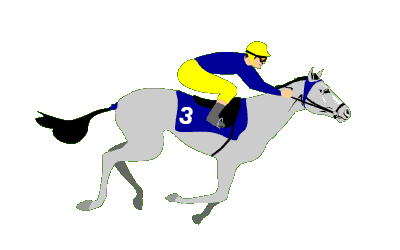 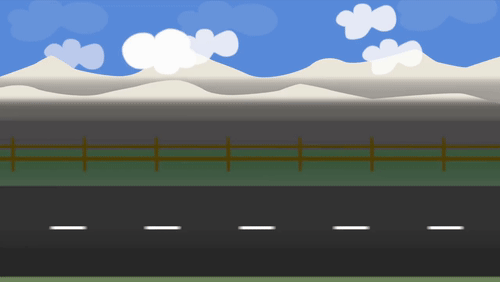 It is ours. It belongs to ___.
you
we
us
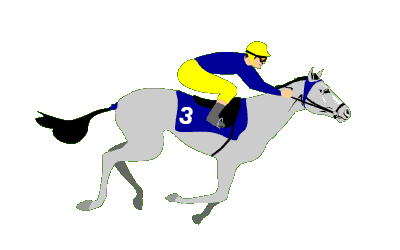 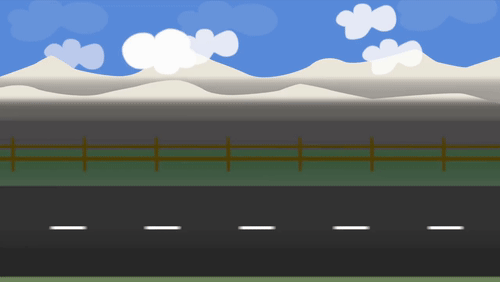 It belongs to me. It is ____.
yours
my
mine
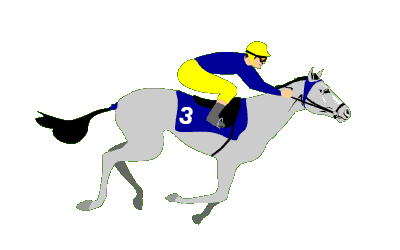 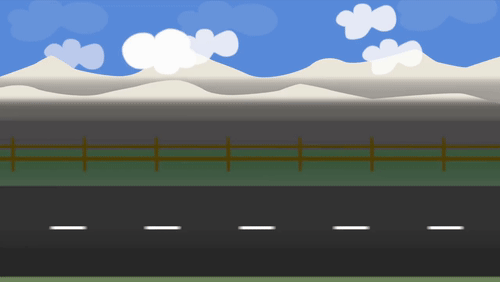 It belongs to you. It is ____.
you
ours
yours
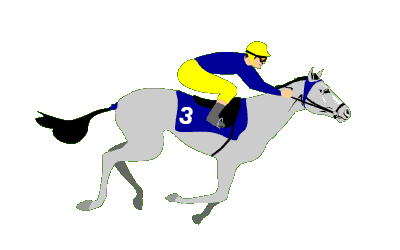 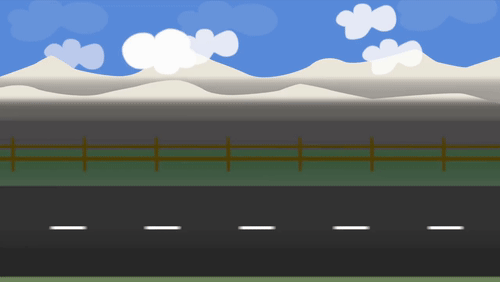 It belongs to us. It is ___.
ours
yours
we
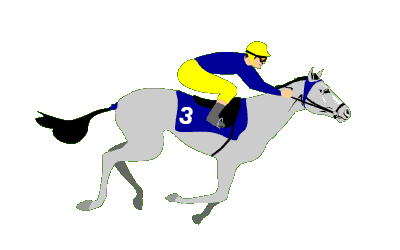 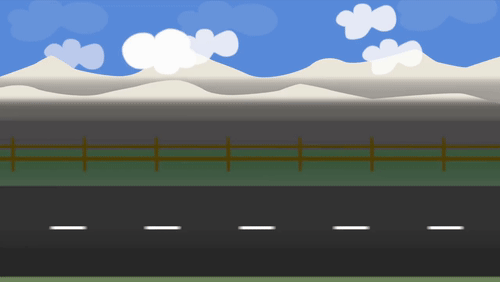 It belongs to her. It is ___.
hers
his
she's
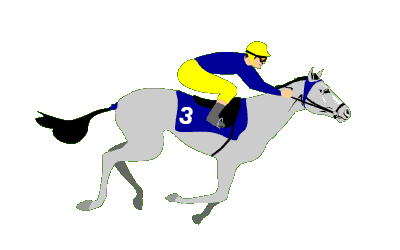 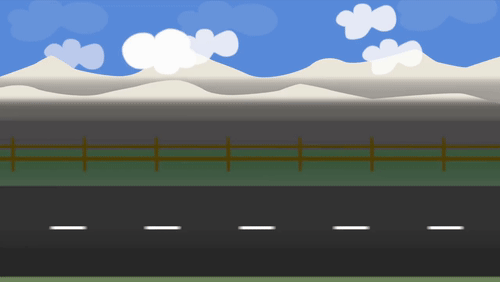 It belong to him. It is ___.
ours
hers
his
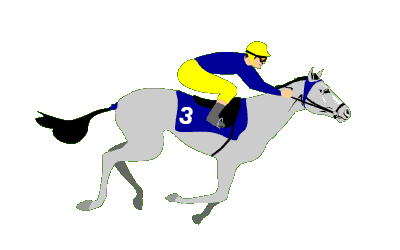 GAME OVER - YOU LOSE